Sep 2018
Simulation Scenario for Underground Mining
Date: 2018-09-10
Authors:
Slide 1
Jeong Gon Kim, Korea Polytechnic University
Sep 2018
Summary
Motivation

Simulation Scenario for Underground Mining
Slide 2
Jeong Gon Kim, Korea Polytechnic University
Sep 2018
Motivation
Current Status of Simulation Scenario
In IEEE 802.11-18/1422r0, four kinds of simulation scenario are discussed
      for the specification
In Industrial Wireless, it assumes the Robotic Work Cell (e.g., 8m x 10m x 7m or ~5m x 5m x 3m size) from IEEE802.11ax document

 It is needed to add simulation scenario for underground environment
Li-Fi can be most effective in narrow and special indoor industrial environments, 
               such as underground mining, subway and so on.
Underground mining requires reliable communication, monitoring and tracking systems
      that guarantee safety and maximize productivity.
Wi-Fi is easily affected by electromagnetism, IrDA isharmful to miner’s 
       eyes with too high power, BLE is more expensive and also needs high electronic storage.
Slide 3
Jeong Gon Kim, Korea Polytechnic University
System Model
Sep 2018
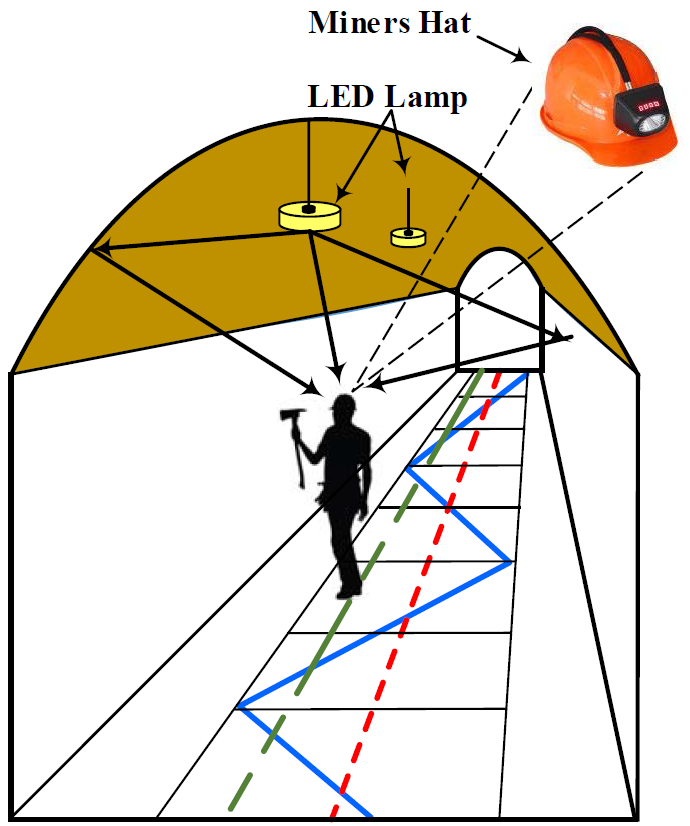 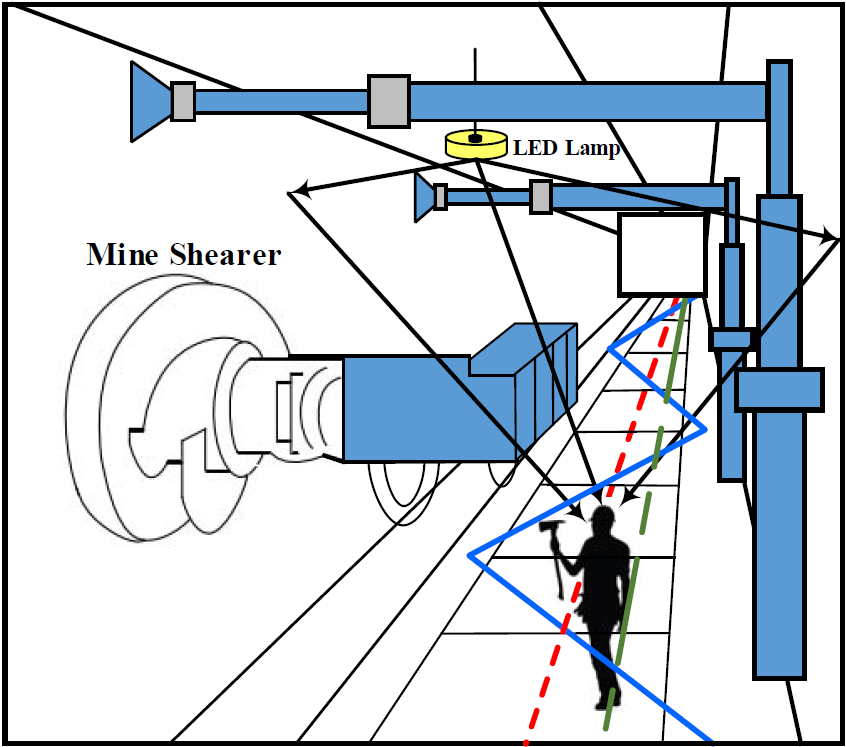 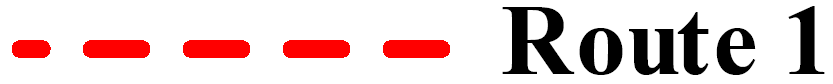 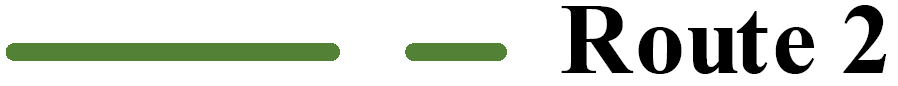 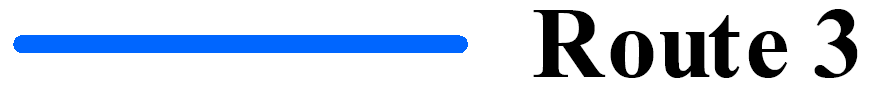 (b) Mine working face
(a) Mining roadway
Two separate scenario can be considered [2]
Mining Roadway
Mining Working Face
Slide 4
Jeong Gon Kim, Korea Polytechnic University
Sep 2018
Topology
L=5M
W=2M
LED
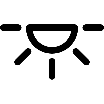 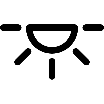 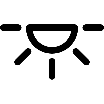 Optical Signal
Lane
Miner’s Lamp
H=3~5M
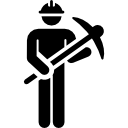 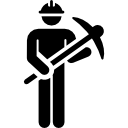 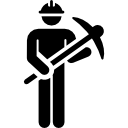 D=1M
Slide 5
Jeong Gon Kim, Korea Polytechnic University
Sep 2018
Proposed Set of Simulation Scenarios
Slide 6
Jeong Gon Kim, Korea Polytechnic University
Sep 2018
References
1. https://mentor.ieee.org/802.11/dcn/18/11-18-1422-00-TGbb-simulation
     -scenarios.ppt
J. Wang, A. Al-Kinani, J. Sun, W. Zhang and C. Wang, “A Path Loss Channel
     Model for Visible Light Communications in Underground Mines”, in Proc. 
      ICCC ‘17,  2017. 
3. J. Wang, A. Al-Kinani, W. Zhang, and C.-X. Wang, “A new VLC channel
model for underground mining environments,” in Proc. IEEE IWCMC’17,
Valencia, Spain, June 2017.
4. G. Wu and J. Zhang, “Demonstration of a visible light communication
system for underground mining applications,” in Proc. IECT’16, Shanghai,
China, pp. 1–7, June 2016. 
5. S. Yarkan, S. Guzelgoz, H. Arslan, and R. R. Murphy, “Underground
mine communications: A survey,” IEEE Commun. Surveys Tuts., vol. 11,
no. 3, pp. 125–142, 2009, 3rd Quarter.
Slide 7
Jeong Gon Kim, Korea Polytechnic University